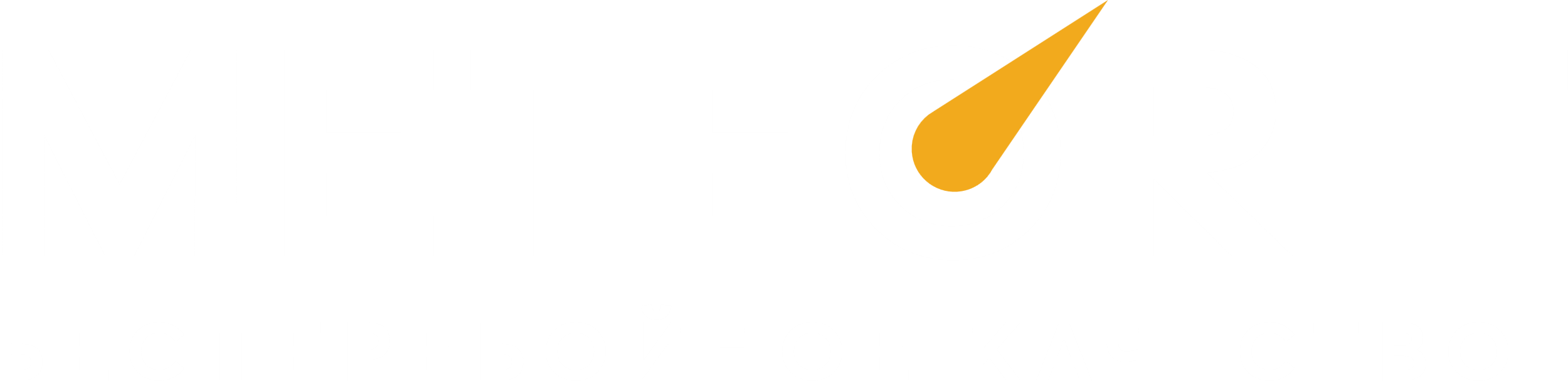 Ippon Smart Winner II 1500 1350Вт 1500ВА черный
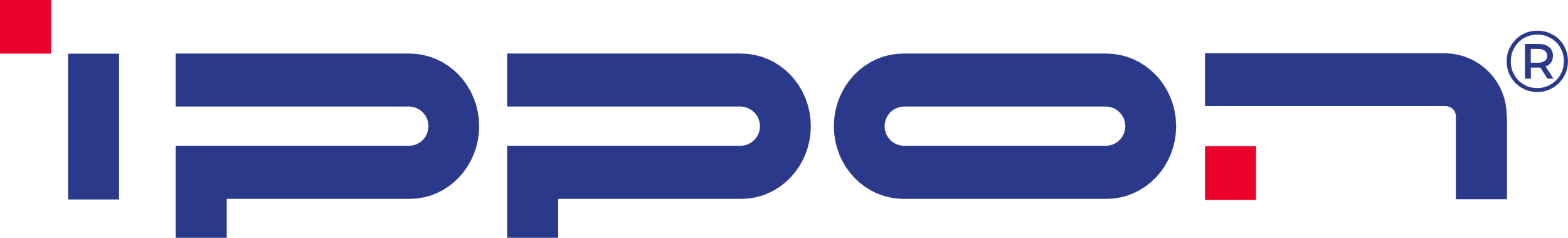 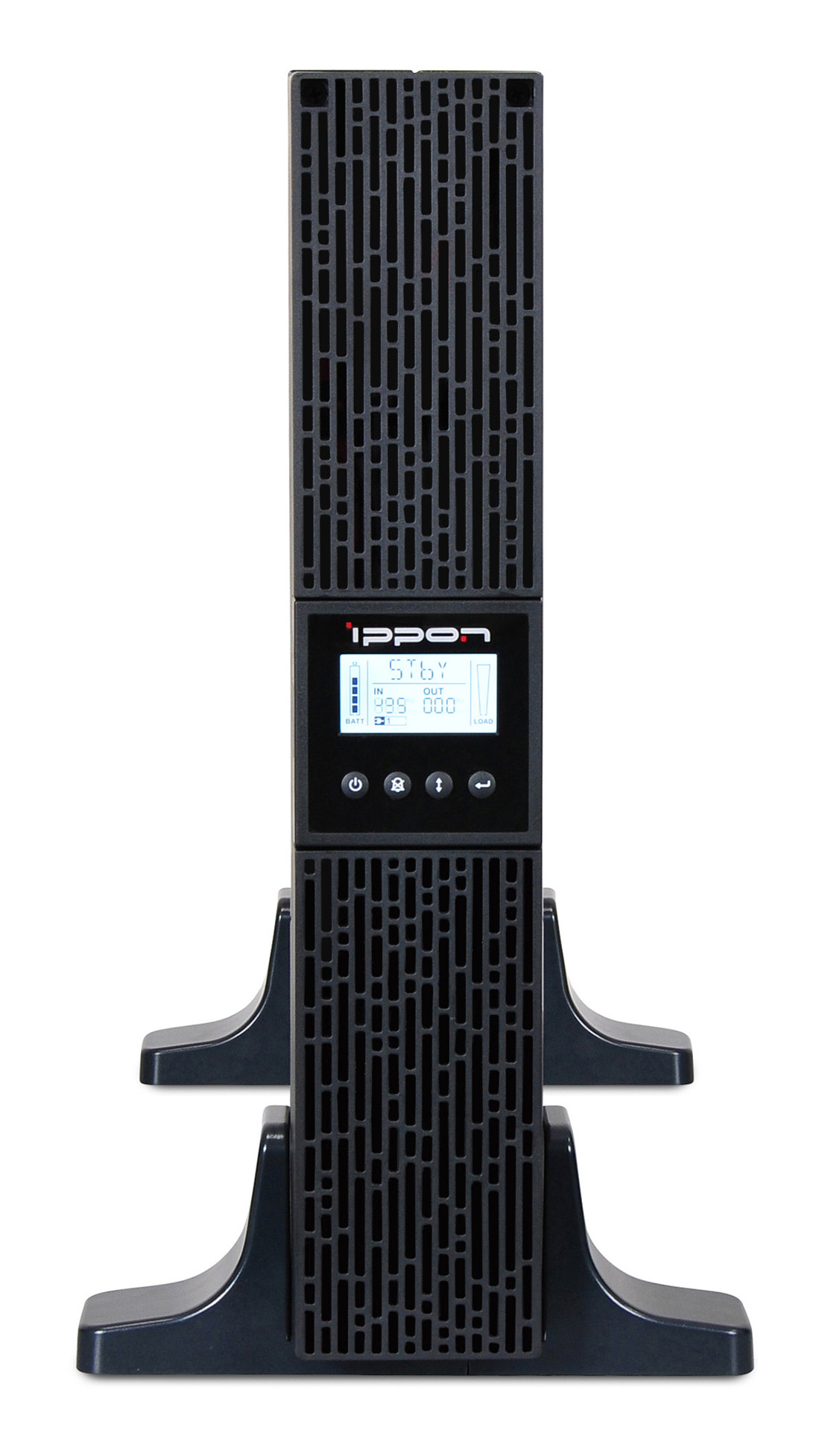 Smart Winner II – источник бесперебойного питания линейно-интерактивного типа с синусоидальной формой выходного напряжения. Надёжно обеспечивает стабилизированное питание для компьютерной техники (персональные компьютеры, серверы, сетевое оборудование) и другого чувствительного к качеству электропитания периферийного компьютерного оборудования. Незаменим в условиях офиса, когда необходимо защитить одновременно несколько устройств.
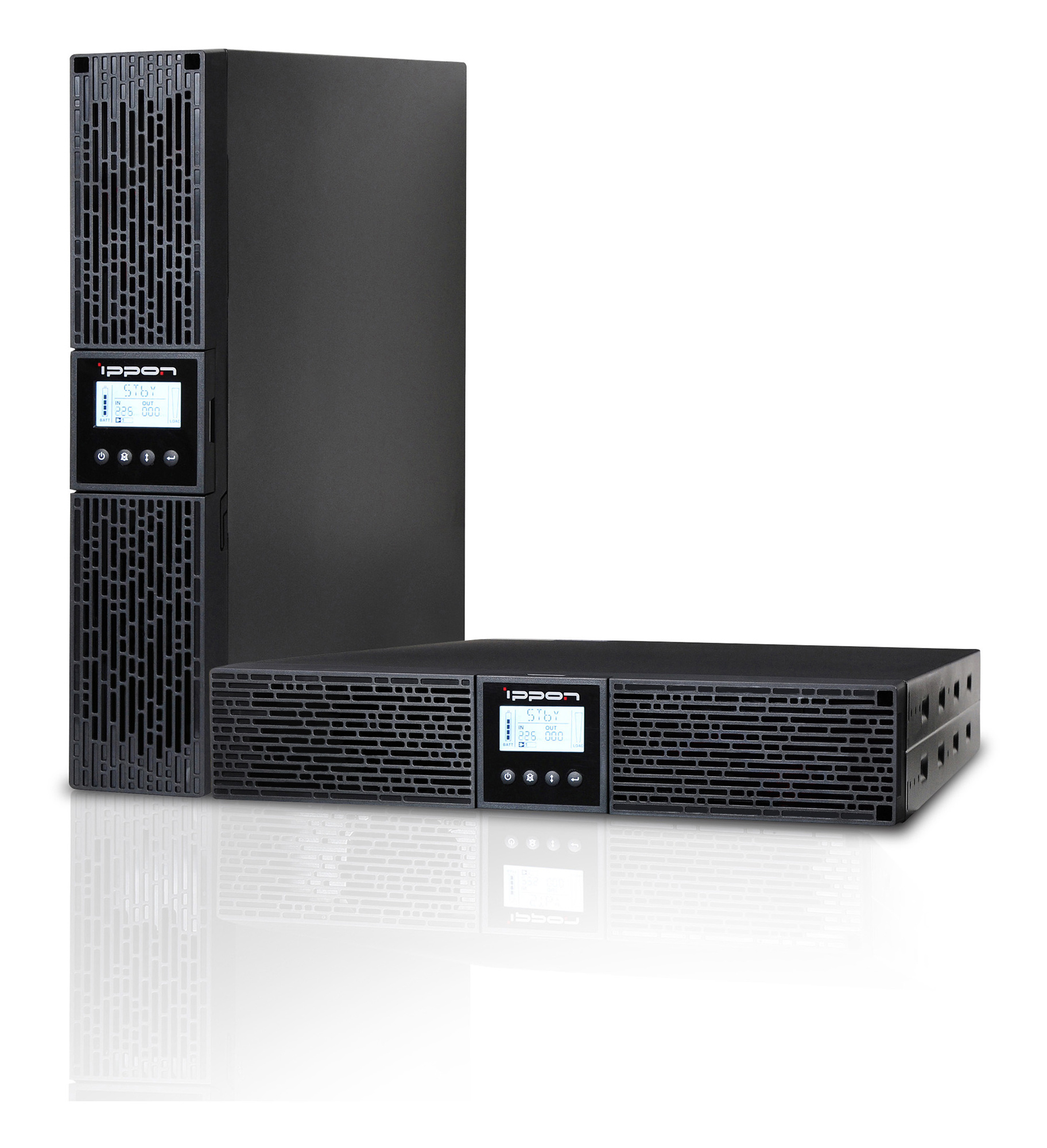 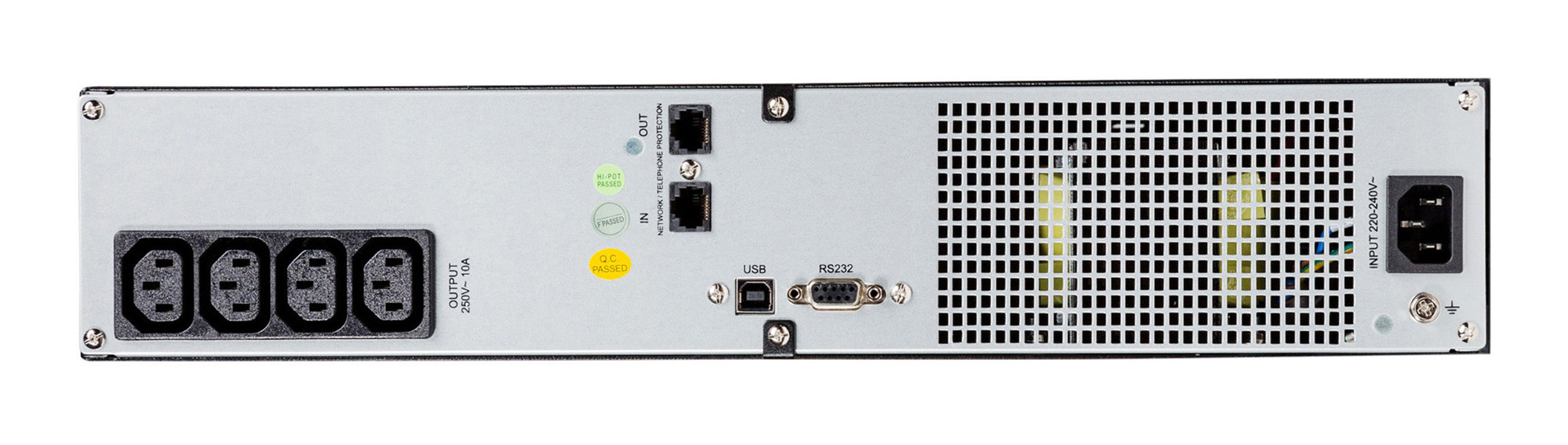 Серия источников бесперебойного питания IPPON SMART WINNER II выполнена на основе линейно-интерактивной технологии с чистым синусоидальным сигналом на выходе. ИБП Smart Winner II поможет защитить чувствительное электронное оборудование от проблем с электропитанием, включая проседание, выбросы и перебои напряжения, помехи в форме питающего сигнала и полное отключения электроэнергии. Для увеличения времени автономной работы (кроме Smart Winner II 1000) рекомендуем использовать дополнительные батарейные модули EBM Smart Winner II (приобретается отдельно). Также обращаем внимание, что к ИБП Smart Winner II подходят батарейные блоки предыдущего поколения Smart Winner.

В серию входят несколько моделей, различающихся выходной мощностью: 1000 ВА, 1500 ВА, 2000 ВА и 3000 ВА. Корпуса всех Smart Winner II выполнены из металла, которые можно установить горизонтально, вертикально с помощью подставки или встроить в 19” стойку, занимая в ней 2 посадочных места (2U), направляющие для установки в стойку приобретаются отдельно.

На передней панели ИБП размещён ЖК-дисплей и четыре кнопки управления, на котором отображается различная графическая информация, включающая два индикатора состояния и четыре указателя тревоги. Кнопки управления на передней панели позволяют пользователям выключить звуковое оповещение при неполадках питающего переменного напряжения или запустить тест последовательной самодиагностики ИБП.

Источник бесперебойного питания Smart Winner II оснащён интерфейсными портами для подключения к сетевому серверу или другому управляющему компьютеру; поддержка протокола SNMP позволяет пользователю осуществлять управление и мониторинг параметров ИБП дистанционно (поддержка протокола SNMP есть во всех моделях, кроме Smart Winner 1000). SNMP карта приобретается отдельно.

Рекомендуется для обеспечения бесперебойной работы и защиты:

оборудования, критичного к форме сигнала питания;
оборудования, требующего долгое время автономной работы;
нескольких персональных компьютеров и графических станций;
мощных серверов, в том числе установленных в стойки;
периферийной компьютерной и вычислительной техники;
любого телекоммуникационного оборудования (офисные АТС, роутеры, маршрутизаторы, модемы и т.п.).

Особенности

Дизайн 2 в 1: вертикальная установка или монтаж в стойку: установка в стойку всех моделей
Информационный ЖК-дисплей показывает актуальную информацию об уровне нагрузки, состоянии батарей, входном и выходном напряжении и т.п.
Микропроцессорное управление гарантирует высокую надёжность
Встроенный автотрансформатор AVR защищает от повышения или понижения уровня питающего напряжения
Защита от перегрузки, короткого замыкания и перегрева
Горячая замена батарей
Выбор диапазона входных и выходных параметров
Холодный старт (включение при отсутствии напряжения в сети)
Аварийное отключение питания (EPO) (кроме Smart Winner II 1000)
Встроенные коммуникационные порты: "сухие контакты", RS-232 (COM), USB
SNMP карта позволяет производить удалённо веб-мониторинг и управление (приобретается дополнительно)
Дополнительные внешние батарейные модули (EBM) для продления времени автономной работы (кроме Smart Winner II 1000) (приобретаются дополнительно)

Гарантия
2 года с даты покупки1
www.meteorit.kz
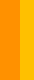 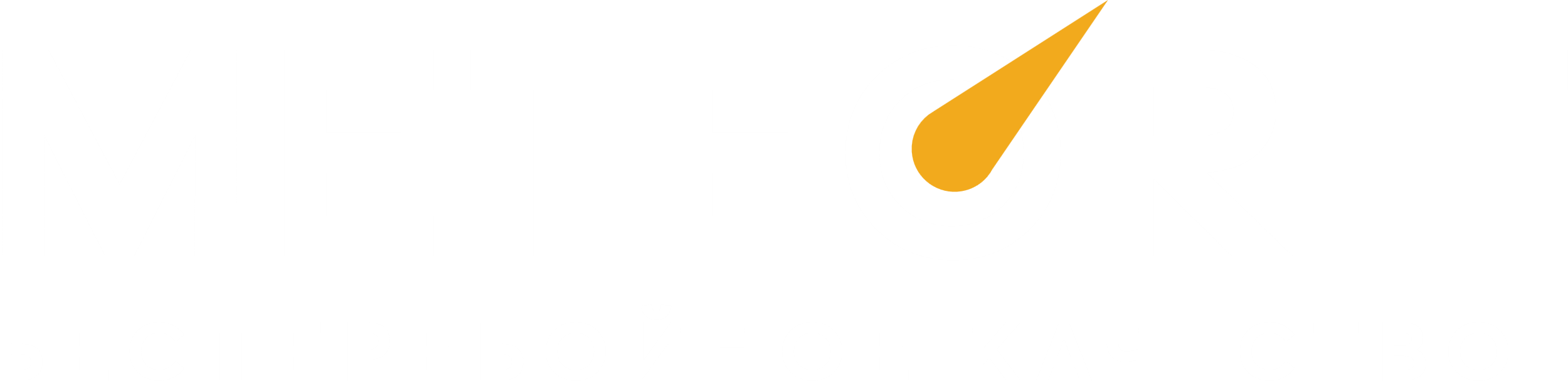 Ippon Smart Winner II 1500 1350Вт 1500ВА черный
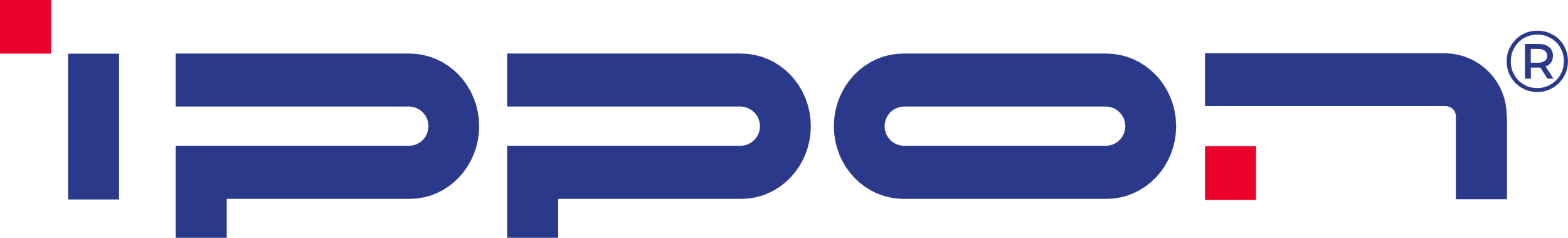 Комплектация
Smart Winner II 1000/1500/2000/2000Е/3000:

ИБП Smart Winner II
Шнур для подключения к электросети – 1 шт.
Шнур для подключения нагрузки – 2 шт.
USB кабель – 1 шт.
Руководство пользователя
Гарантийный талон
Подставки для вертикальной установки – 2 шт.
Монтажные планки с крепежом для установки в стойку – 2 шт.
1Но не более 30 месяцев с даты производства
Технические характеристики
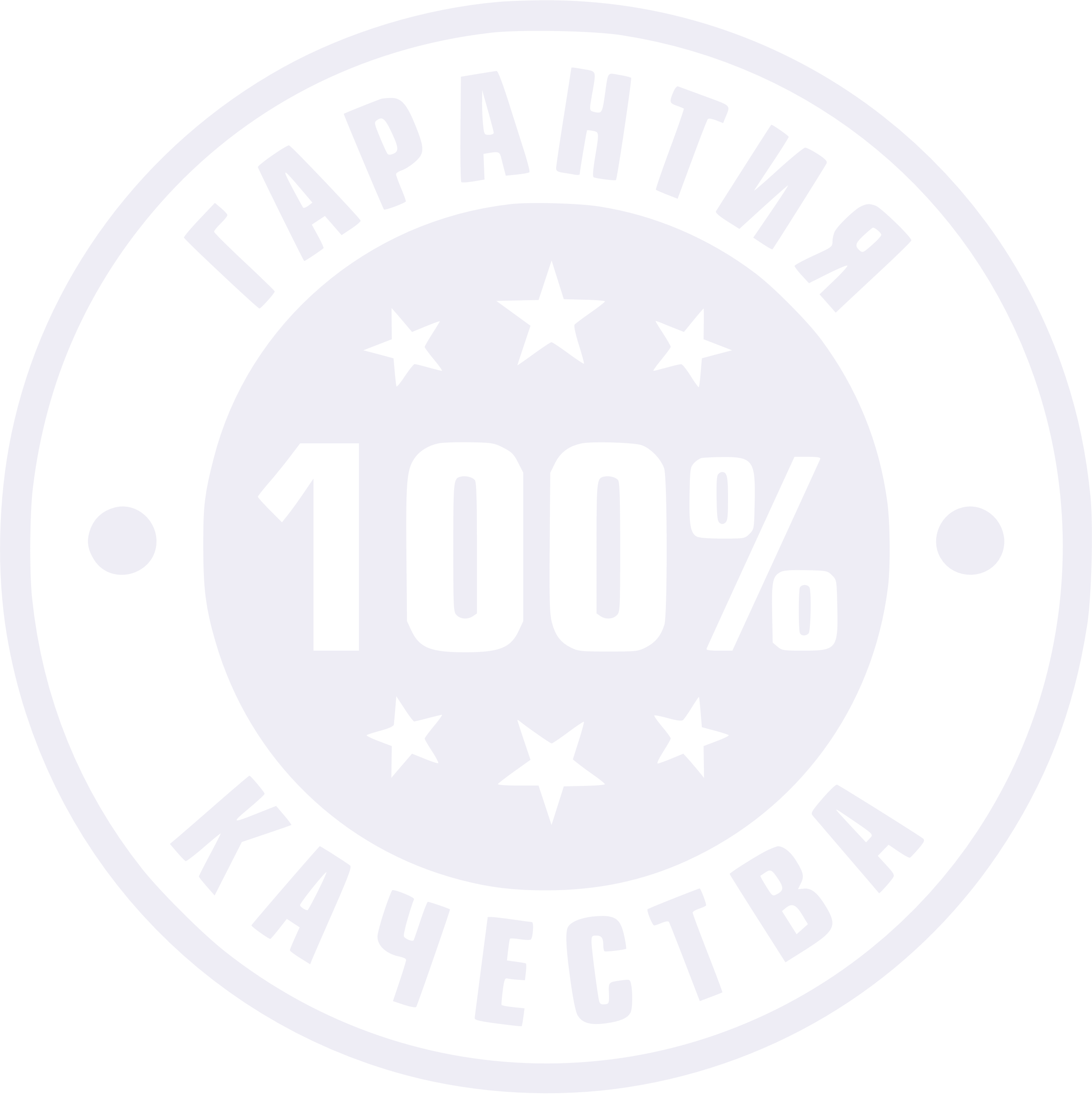 Производитель гарантирует отсутствие дефектов в материалах устройства и производственного брака на момент первого приобретения конечным пользователем и в течение гарантийного срока. Для подтверждения прав на гарантийное обслуживание сохраняйте кассовый чек или иной документ, подтверждающий факт покупки устройства. Право на гарантию действительно только в той стране, где оно было приобретено.
www.meteorit.kz
Ippon Smart Winner II 1500 1350Вт 1500ВА черный
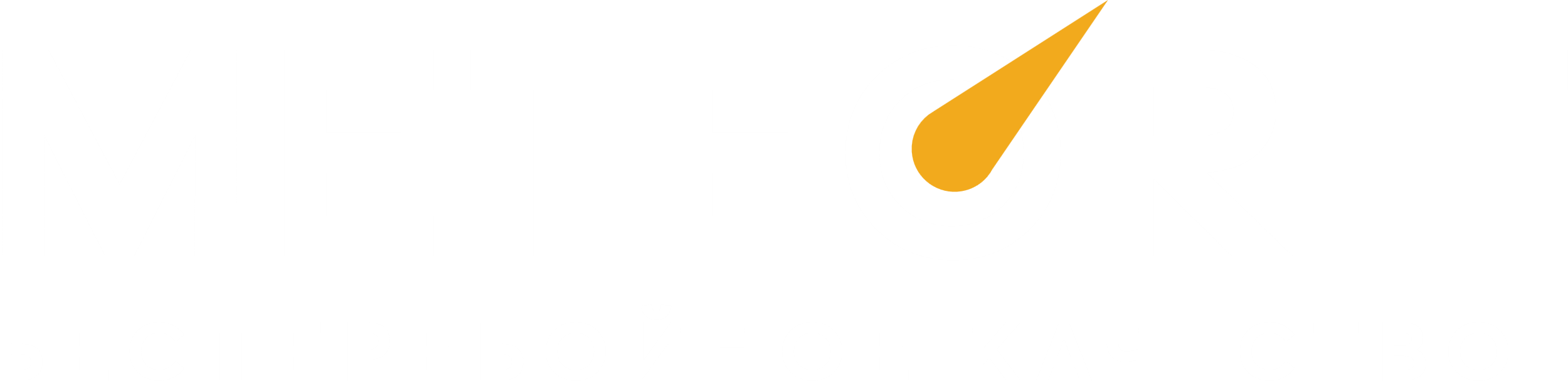 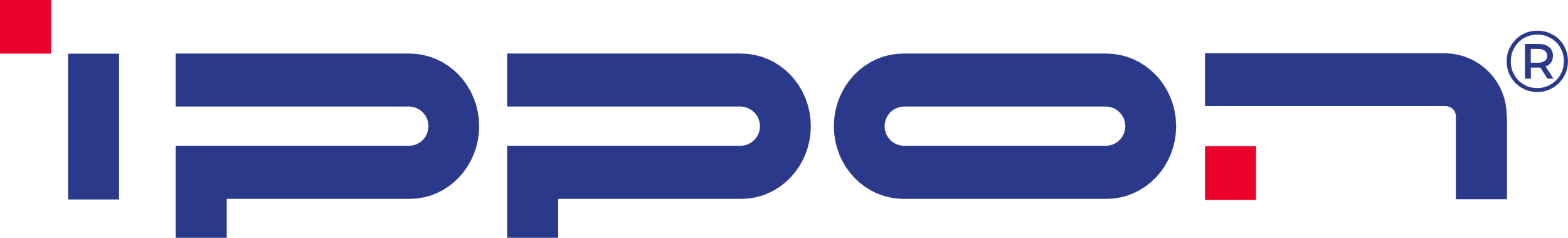 Технические характеристики
www.meteorit.kz
Ippon Smart Winner II 1500 1350Вт 1500ВА черный
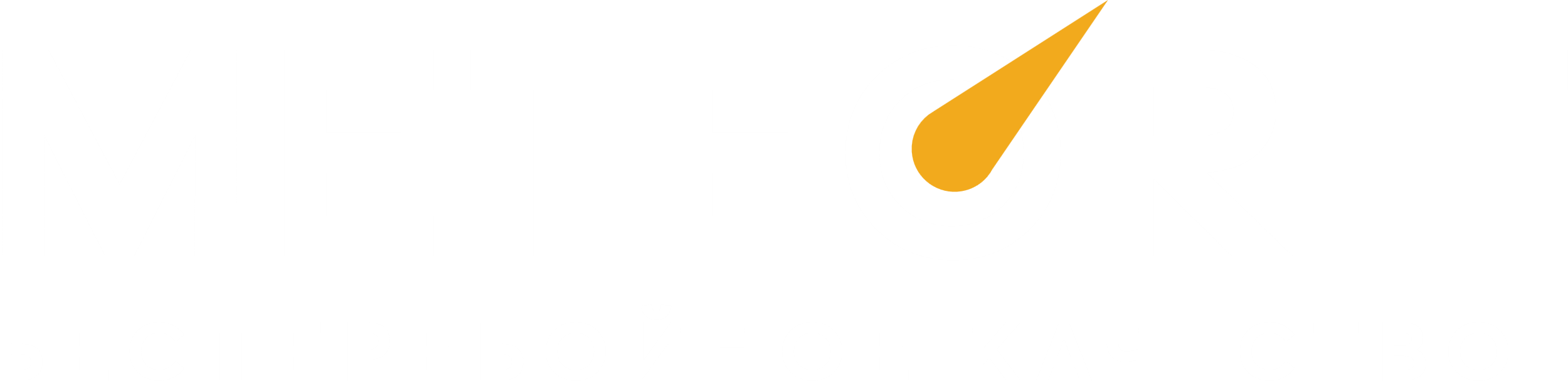 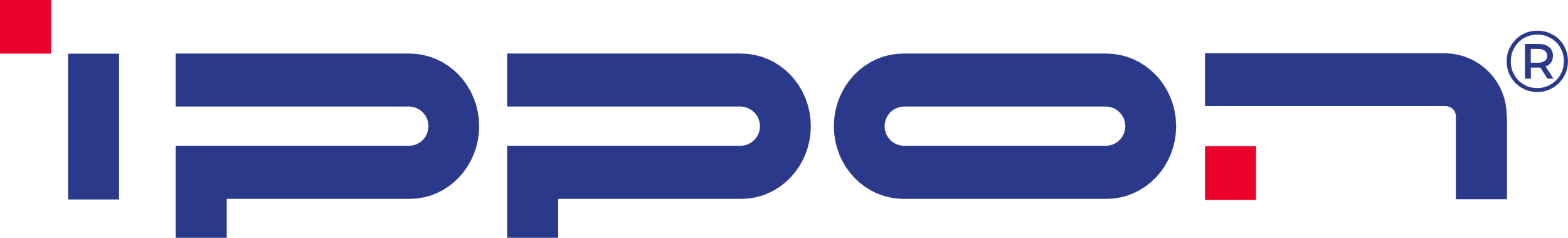 Технические характеристики
www.meteorit.kz
Ippon Smart Winner II 1500 1350Вт 1500ВА черный
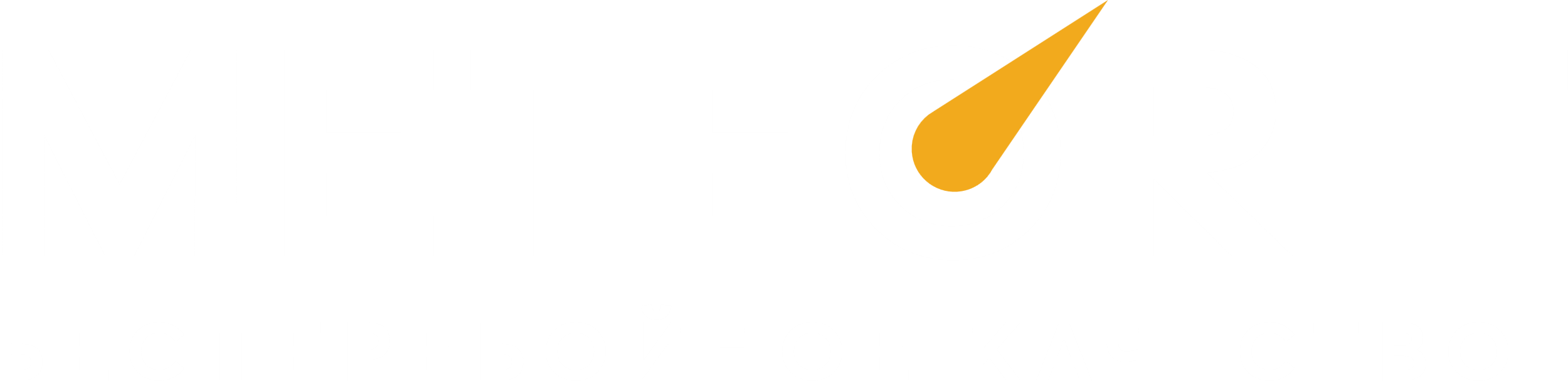 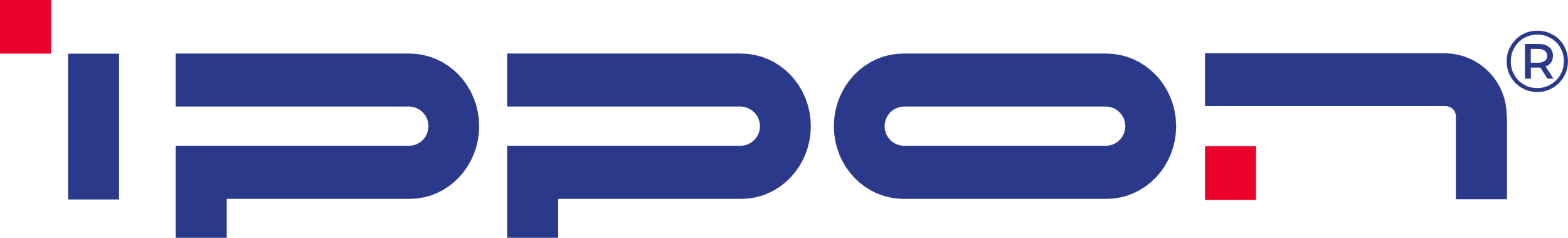 Технические характеристики
www.meteorit.kz
ТОО «МЕТЕОР ИТ»
Республика Казахстан, 050059, г. Алматы, пр. Райымбека 115/23А
Е-mail: order@meteorit.kz

Алматы:
Тел.: +7 (727) 33-92-600 
Моб/WhatsApp: +7 776 272 4000

Бишкек: +996 312 963046 / Ташкент: +998 712 050830
www.meteorit.kz